International Research Society for Public Management 2019Panel 7 Critical Perspectives in Emergency Services ManagementChanging Governance arrangements for Fire and Rescue Services in the UKSchool of Government, Victoria University of Wellington
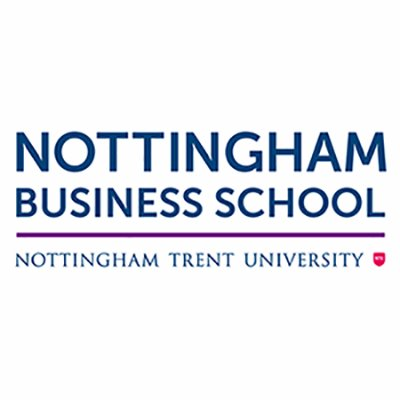 Russ Glennon, Katarzyna Lakoma, Pete Murphy 
Nottingham Trent University, Nottingham Business School
17th April 2019
@russglennon
Background – fire and rescue services in England
2
Police and Crime Commissioners
The Policing and Crime Act 2017 and wider legislative framework for Fire & Rescue Services
Government’s ambitions for PFCCs
RESEARCH APPROACH AND METHODS
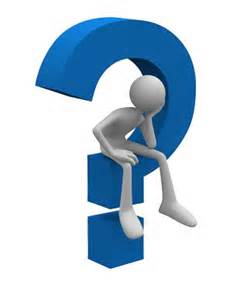 Exploratory Research
Literature Review 
Document Analysis
A series of elite interviews drawn from key stakeholders: 
Chief Fire Officers Association/NFCC
External Auditors Regulators and Inspectorate
Central Government 
Local Government
Improvement Agencies
National Regulators and Auditors
[Speaker Notes: As noted earlier Scotland moving towards a framework of national performance targets and England has moved towards sector led scrutiny of performance. 
Comparing two case settings but most of the data so far has been collected within the Scottish setting. 

As we wanted to get an understanding of the scrutiny of the service we have focused our interviews at the strategic level of the service and of those scrutinising the service. 

Interviews included...]
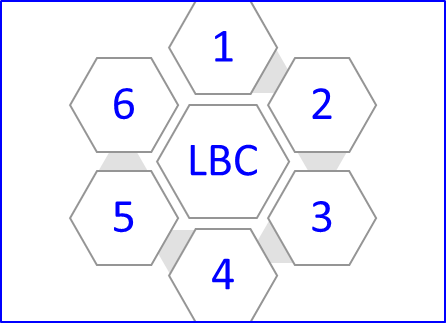 SUGGESTED COMPONENTS OF THE LOCAL BUSINESS CASE
Analysis of local community needs?
Strategic and operational appraisal of current and future deployment of the 3 blue light services
Governance – an options appraisal –  ‘status quo’ ‘representation’; ‘governance’; and ‘single employer’ 
Demonstrable value for money - Cost/benefit analysis; Financial Return on Investment or preferably a Social Return on Investment?
Public engagement/consultation
Independent validation and public assurance.
The Government actual requirements for local cases
Government established a statutory duty to collaborate and provide information
Each PCC set out a business case supposedly to evaluate different models:
status quo 
representation 
governance and 
single employer
Local Consultation 
If PCC wishes to change governance arrangements, the Act requires an assessment of why 
(i) it is in the interests of economy, efficiency and effectiveness, or 
(ii) it is in the interests of public safety for this to happen.
[Speaker Notes: Not all business cases set out status quo option (North Yorks and Essex, after preliminary consultations suggested public appetite for change)
‘Representation’ model means PCC sits on FRA and has voting rights
‘Governance’ means PCC takes on the functions of FRA but two separate organisations with separate budgets
‘Single employer’ means PCC takes on responsibilities of FRA and organisations are merged

Some also considered ‘ease of delivery/implementation’ as a factor when deciding which model to adopt

Essex and Northants uncontroversial because of history of poor performance: one firefighter “We may as well go with you because things cannot get any worse!”]
Essex and Northamptonshire - specific local reasons for governance reform, and little local opposition
Business Case – Independent CIPFA analysis - results inconclusive and uninfluential – they couldn’t verify the promised financial savings or judge impact on public safety
Public Consultation was fairly extensive but support was limited
Democratic accountability and collaboration – improved accountability still contested, collaborative improvements asserted rather than evidenced
Scrutiny - FRS experience on police and crime panels – have there been any credible independent FRS expertise added to any panel?
How robust has the PFCC local case process been?
So if there is limited public support for change, and business cases are unconvincing, why do reform proposals get the go-ahead?
[Speaker Notes: What does this tell us about policymaking and evidence?]
What was the political narrative/story around potential change?
[Speaker Notes: Relationship between these narratives]
Conclusions
Apart from Essex and Northamptonshire other force areas were much more controversial, business cases were unconvincing and there was often significant local opposition
Yet only Hertfordshire was abandoned - and at the PCC’s instigation – all others were approved by the Home Office
Thus far, only Conservative PCCs have requested a change of governance. What does this tell us about the politics of PFCCs? Would a Labour PCC find it so easy?
Do the public realise (or care about) this? What are the democratic implications, given the low turnout figures?
What have PCCs achieved?
Conclusions
Focus to-date has been on their individual areas or as spokesperson for particular aspects of the PCC role.
They have not challenged the other system parameters or contributed to Grenfell, Hackitt, 2018 National Framework or the new HMICFRS.
Have the contributed to improving elements of:
Policy development
Service Delivery
Public Assurance and Regulation
Have they been a conspicuous voice or provided leadership for a sector badly needing support and leadership?
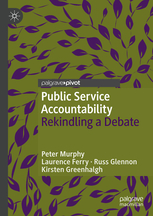 Questions?
Contact

Dr Russ Glennon
Nottingham Business School, 
Nottingham Trent University
Mob: 07799 341181
russ.glennon@ntu.ac.uk
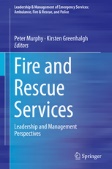